职业规划简约PPT模板
Graduation thesis summary templateGraduation thesis summarytemplateGraduation thesis summary templateGraduation thesis summary templateGraduation
目 录
COMPANY
年度工作概述
01
工作完成情况
02
Please add the title here
Please add the title here
成功项目展示
03
明年工作计划
04
Please add the title here
Please add the title here
PART 01
年度工作概述
Please add a clear business templatefor the title
content you want to add  Please add aclebusiness
年度工作概述
添加标题
请在此添加您的文字内容，请在此添加您的文字内容。请在此添加您的文字内容，请在此添加您的文字内容。
30000
3,658
添加标题
添加标题
请在此添加您的文字内容，请在此添加您的文字内容。请在此添加您的文字内容，请在此添加您的文字内容。
请在此添加您的文字内容，请在此添加您的文字内容。请在此添加您的文字内容，请在此添加您的文字内容。
74%
年度工作概述
添加标题
添加标题
添加标题
添加标题
请在此添加您的文字内容，
请在此添加您的文字内容。
请在此添加您的文字内容，
请在此添加您的文字内容。
请在此添加您的文字内容，
请在此添加您的文字内容。
请在此添加您的文字内容，
请在此添加您的文字内容。
年度工作概述
添加标题
添加标题
添加标题
添加标题
添加标题
请在此添加您的文字内容， 请在此添加您的文字内容。
添加标题
请在此添加您的文字内容， 请在此添加您的文字内容。
添加标题
请在此添加您的文字内容， 请在此添加您的文字内容。
添加标题
请在此添加您的文字内容， 请在此添加您的文字内容。
年度工作概述
添加你的标题
添加你的标题
请在此添加您的文字内容， 请在此添加您的文字内容。
请在此添加您的文字内容， 请在此添加您的文字内容。
添加你的标题
添加你的标题
请在此添加您的文字内容， 请在此添加您的文字内容。
请在此添加您的文字内容， 请在此添加您的文字内容。
添加你的标题
添加你的标题
请在此添加您的文字内容， 请在此添加您的文字内容。
请在此添加您的文字内容， 请在此添加您的文字内容。
PART 02
工作完成情况
Please add a clear business templatefor the title
content you want to add  Please add aclebusiness
工作完成情况
请在此添加标题
请在此添加标题
请在此添加您的文字内容，  请在此添加您的文字内容。请在此添加您的文字内容，  请在此添加您的文字内容。
请在此添加您的文字内容，  请在此添加您的文字内容。请在此添加您的文字内容，  请在此添加您的文字内容。
请在此添加标题
请在此添加标题
请在此添加您的文字内容，  请在此添加您的文字内容。请在此添加您的文字内容，  请在此添加您的文字内容。
请在此添加您的文字内容，  请在此添加您的文字内容。请在此添加您的文字内容，  请在此添加您的文字内容。
工作完成情况
请在此添加标题
请在此添加标题
请在此添加您的文字内容，  请在此添加您的文字内容。请在此添加您的文字内容，  请在此添加您的文字内容。
请在此添加您的文字内容，  请在此添加您的文字内容。请在此添加您的文字内容，  请在此添加您的文字内容。
请在此添加标题
请在此添加标题
请在此添加您的文字内容，  请在此添加您的文字内容。请在此添加您的文字内容，  请在此添加您的文字内容。
请在此添加您的文字内容，  请在此添加您的文字内容。请在此添加您的文字内容，  请在此添加您的文字内容。
工作完成情况
添加你的标题
请在此添加您的文字内容， 请在此添加您的文字内容。请在此添加您的文字内容， 请在此添加您的文字内容。
添加你的标题
请在此添加您的文字内容， 请在此添加您的文字内容。请在此添加您的文字内容， 请在此添加您的文字内容。
工作完成情况
添加标题
添加标题
请在此添加您的文字内容，请在此添加您的文字内容。请在此添加您的文字内容，请在此添加您的文字内容。
请在此添加您的文字内容，请在此添加您的文字内容。请在此添加您的文字内容，请在此添加您的文字内容。
添加标题
添加标题
请在此添加您的文字内容，请在此添加您的文字内容。请在此添加您的文字内容，请在此添加您的文字内容。
请在此添加您的文字内容，请在此添加您的文字内容。请在此添加您的文字内容，请在此添加您的文字内容。
工作完成情况
01
添加标题
请在此添加您的文字内容，请在此添加您的文字内容。请在此添加您的文字内容，请在此添加您的文字内容。
添加标题
请在此添加您的文字内容，请在此添加您的文字内容。请在此添加您的文字内容，请在此添加您的文字内容。
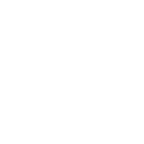 02
PART 03
成功项目展示
Please add a clear business templatefor the title
content you want to add  Please add aclebusiness
成功项目展示
添加标题
请在此添加您的文字内容，请在此添加您的文字内容。
添加标题
添加标题
请在此添加您的文字内容，请在此添加您的文字内容。
请在此添加您的文字内容，请在此添加您的文字内容。
添加标题
请在此添加您的文字内容，请在此添加您的文字内容。
成功项目展示
请在此添加您的文字内容，请在此添加您的文字内容。
请在此添加您的文字内容，请在此添加您的文字内容。
01
添加标题
03
添加标题
02
04
添加标题
添加标题
请在此添加您的文字内容，请在此添加您的文字内容。
请在此添加您的文字内容，请在此添加您的文字内容。
成功项目展示
43%
请在此添加您的文字内容，请在此添加您的文字内容。
52%
请在此添加您的文字内容，请在此添加您的文字内容。
36%
请在此添加您的文字内容，请在此添加您的文字内容。
成功项目展示
添加标题
添加标题
添加标题
添加标题
添加标题
添加标题
请在此添加您的文字内容，
请在此添加您的文字内容。
请在此添加您的文字内容，
请在此添加您的文字内容。
请在此添加您的文字内容，
请在此添加您的文字内容。
PART 04
明年工作计划
Please add a clear business templatefor the title
content you want to add  Please add aclebusiness
明年工作计划
请在此添加您的文字内容，请在此添加您的文字内容。请在此添加您的文字内容，请在此添加您的文字内容。
请在此添加您的文字内容，请在此添加您的文字内容。请在此添加您的文字内容，请在此添加您的文字内容。
请在此添加您的文字内容，请在此添加您的文字内容。请在此添加您的文字内容，请在此添加您的文字内容。
明年工作计划
请在此添加您的文字内容，
请在此添加您的文字内容。
请在此添加您的文字内容，
请在此添加您的文字内容。
04
03
02
01
请在此添加您的文字内容，
请在此添加您的文字内容。
请在此添加您的文字内容，
请在此添加您的文字内容。
THANK